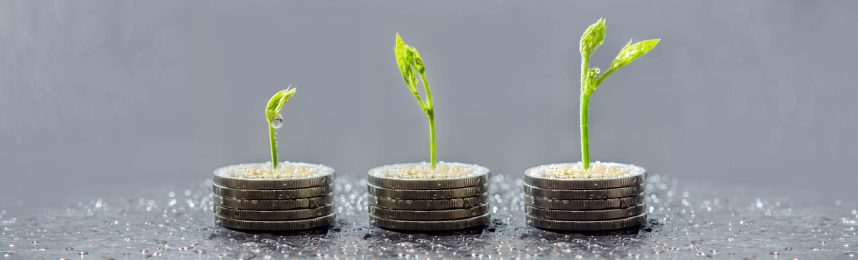 Nachhaltige Finanzierung
Lisa Keuper, 16. Oktober 2019
TEG Bericht
Veröffentlicht am 18. Juni 2019
Gebäudesektor: 
Bau neuer Gebäude, Renovierung von bestehenden Gebäuden, individuelle Renovierungsmaßnahmen, und Erwerb und Besitz von Gebäuden. 
Energieverbrauch gemessen in der „betrieblichen“ Phase der Gebäude.
Grundsätzlich gilt bei allen Neubauten oder Renovierungsmaßnahmen das Prinzip „do no significant harm“.
Ziel der Taxonomie: Eigentümern und Entwicklern den Zugang zu „grünen“ Finanzinstrumenten zu ermöglichen und dabei ein Bewusstsein für nachhaltiges Bauen und Wohnen zu fördern.
Taxonomie
Ausblick in die Zukunft
Neben dem E (Umwelt) in ESG-Kriterien sollen auch S und G (Soziales und Governance) Kriterien in die Taxonomie aufgenommen werden. 
Grüne bonds 
ECO-labels 
EIB-> Klimabank 
Nachhaltige Offenlegungspflichten für alle Banken unter Berücksichtigung des Verhältnismäßigkeitsgrundsatzes